Silverlight 4
Bases nécessaires aux développement d’une application d’entreprise
Qui sommes-nous?
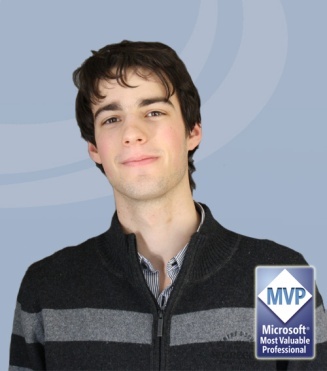 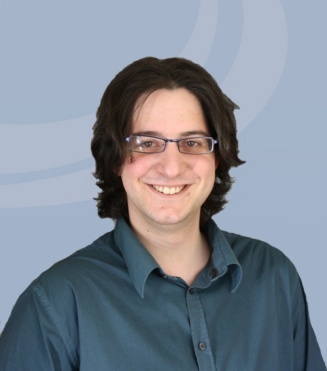 Simon Boigelot
Loïc Bar
Index
Silverlight?
Nouveautés de Silverlight 4
Exemple tout en click
L’importance du Xaml
Concepts importants:
Layout
Binding
UserControl
Templated Control et Style
ItemsPresenter et DataTemplate
Navigation
CRUD RIA Services
Silverlight
Plugin pour navigateur web
Transporte la puissance et de la facilité de développement des application .net de bureau au web

Mais aussi :
Une large communauté
Une boite à outils très utile
Nouveautés de la version 4
Plus de support de la souris (click droit, mollette)
Impression, webcam, micro
Style implicite
Copier coller et RichTextArea
Amélioration du DataBinding
Authentification réseau
Un modèle de commandes
MEF
…
Exemple tout en click
Suivez la souris 

Demo 0:
Génération d’une application Business Silverlight
Connexion à une base de données
Récupération des données dans l’interface
Recherche de données selon un critère
Gestion du login et sécurité de base
Importance du Xaml
eXtensible Application Markup Language

Clarté du code
Maintenabilité
Extensibilité

Evitez l’utilisation des designers
Sauf pour faire du design (et encore)
Concepts importants
Layout et interface
Binding
UserControl
Templated Control et Style
DataTemplate
Navigation
Layout et interface
Importance de l’interface par rapport au business
Les différents layouts Silverlight de base
Est-il possible de créer son propre layout?

Demo 1
Créer son propre Layout
Dériver d’un Panel
Surcharger les méthodes:
MeasureOverride : calcule la taille désirée du layout et de chacun de ses enfants
ArrangeOverride : assigne une bounding box à chacun des enfant du panel dans laquelle il peut se dessiner.
Binding
Fonctionnement
DependencyObject et DependencyProperty
INotifyPropertyChanged
DataContext
Binding Expression
BindingMode
Converter
Dependency Object
Demo 2
Dependency Property
Converter
Binding expression
INotifyPropertyChanged Object
Property
UserControl
Accès par nom aux différentes parts du contrôle
Gestion évènementielle possible en Xaml

Voir MainPage démo précédente
Templated Contrôle et Style
Séparation complète du visuel et du code
TemplatePart pour accéder au visuel
OnApplyTemplate pour attacher les évènement
Ou utilisation des Commandes
Le visuel est un Style
Surcharger un Style
DefaultStyleKey
Style par défault
Theme

Demo 3
Création d’un templated control
TemplateBinding (! Pas de converter -> RelativeSource)
Ajout d’un style par défault
Surcharge de ce style
Ajout de dependency property
ItemsPresenter et DataTemplate
Demo 4
Utilisation des listbox
Navigation
SEO compatibility
URL navigation
Modification de l’URI mapper
Passage de paramètre par URL

Demo 5
RIA Services
Demo 6
Création et utilisation d’un Domain Services RIA pour ajouter, supprimer, et modifier des données
Gestion des métadatas
Sécurité de base
Q&A
Avez-vous des questions?